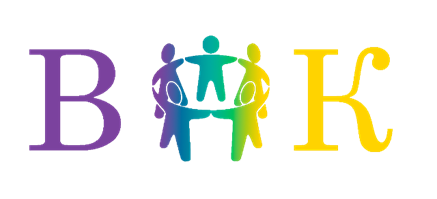 Фестиваль мастер-классов молодых педагогов
«Расширяя горизонты»
PRO-5 способов развития креативности у обучающихся
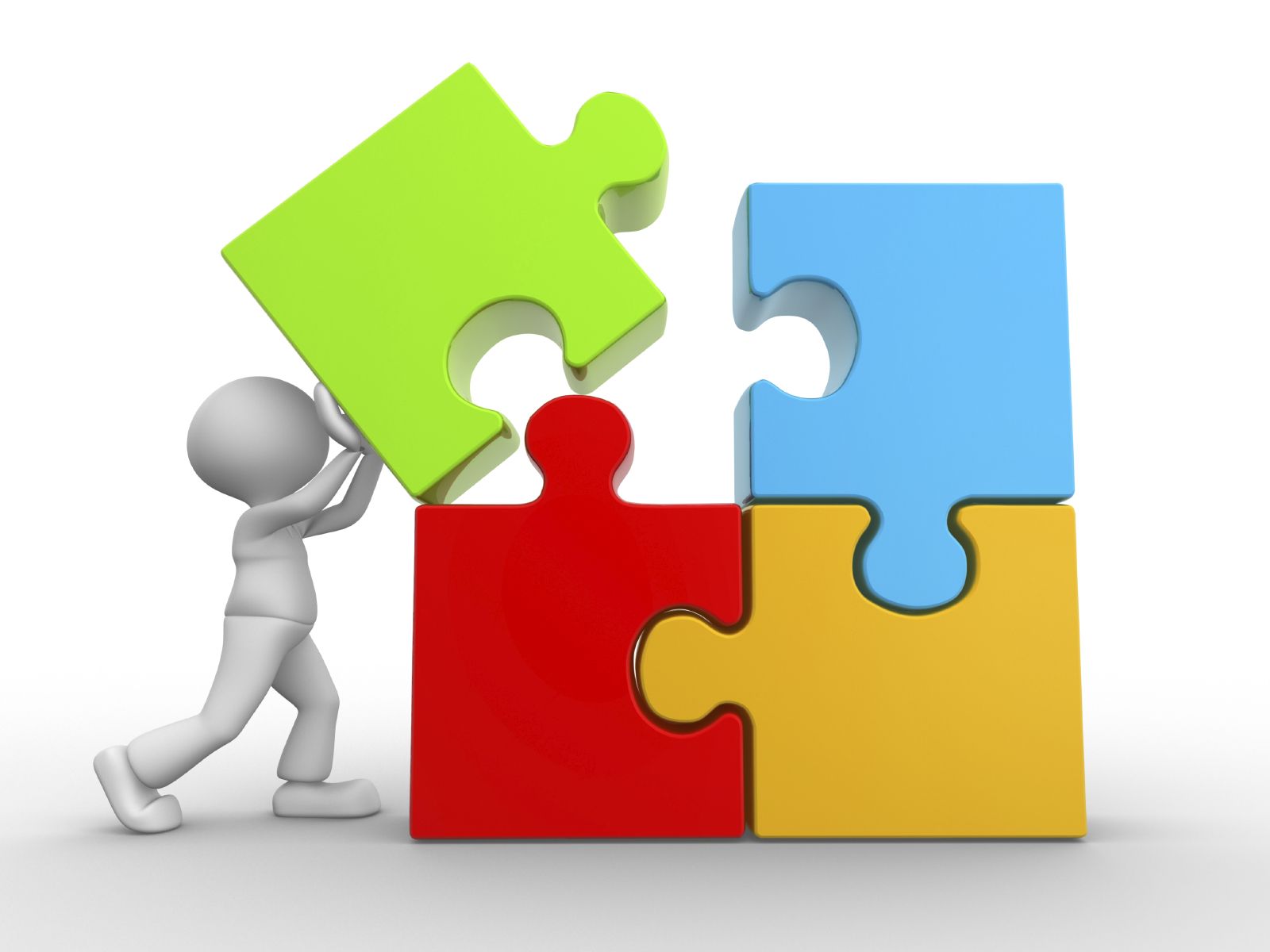 Татьяна Алексеевна Королева, 
методист МБОУ «ВОК», 
заместитель председателя 
Совета молодых педагогов 
Веращагинского городского округа



Пермь
2023 г.
Кто это ?
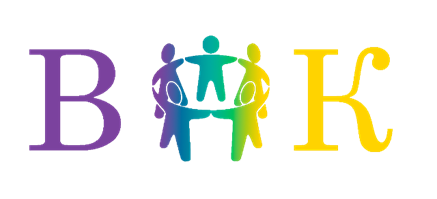 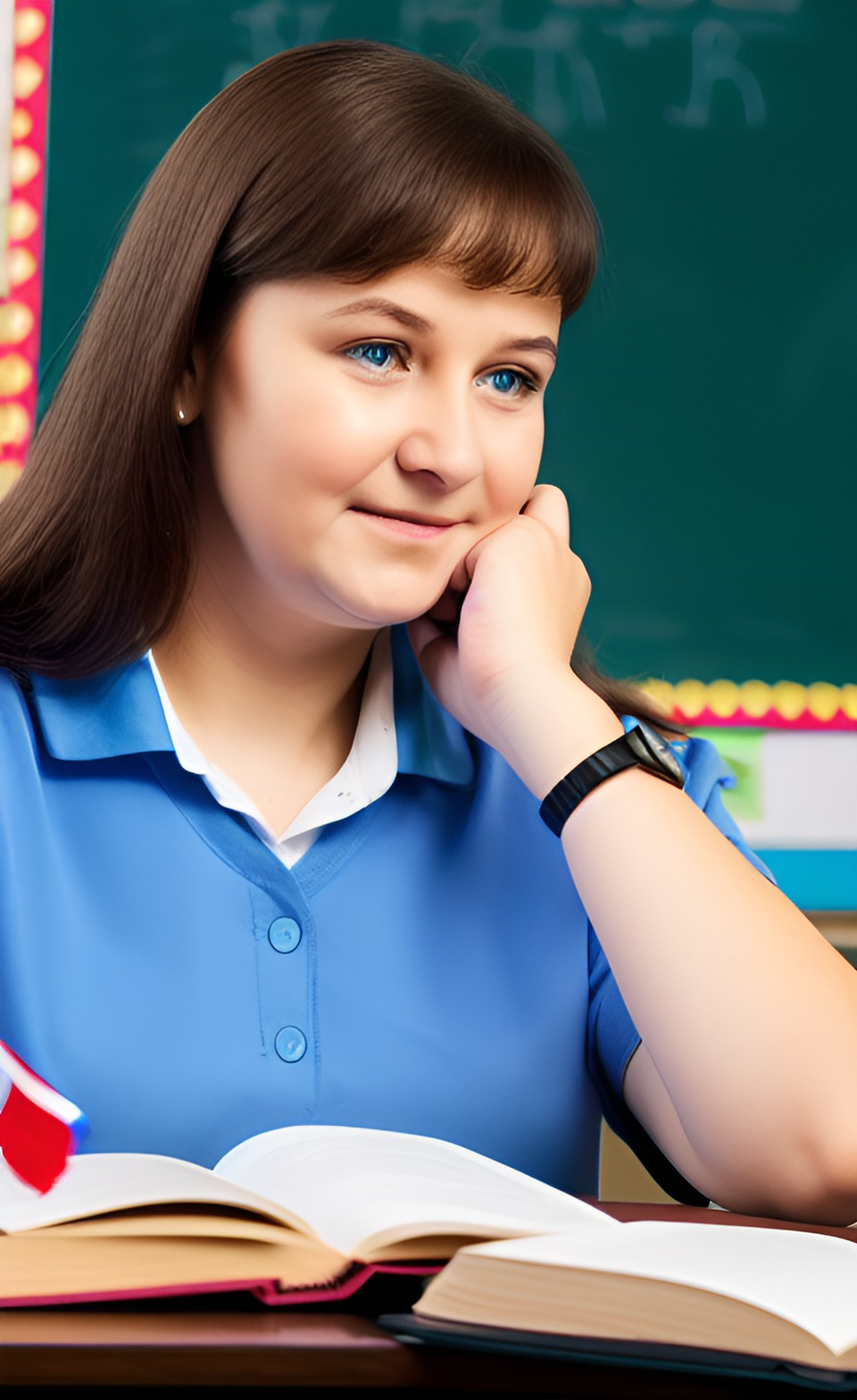 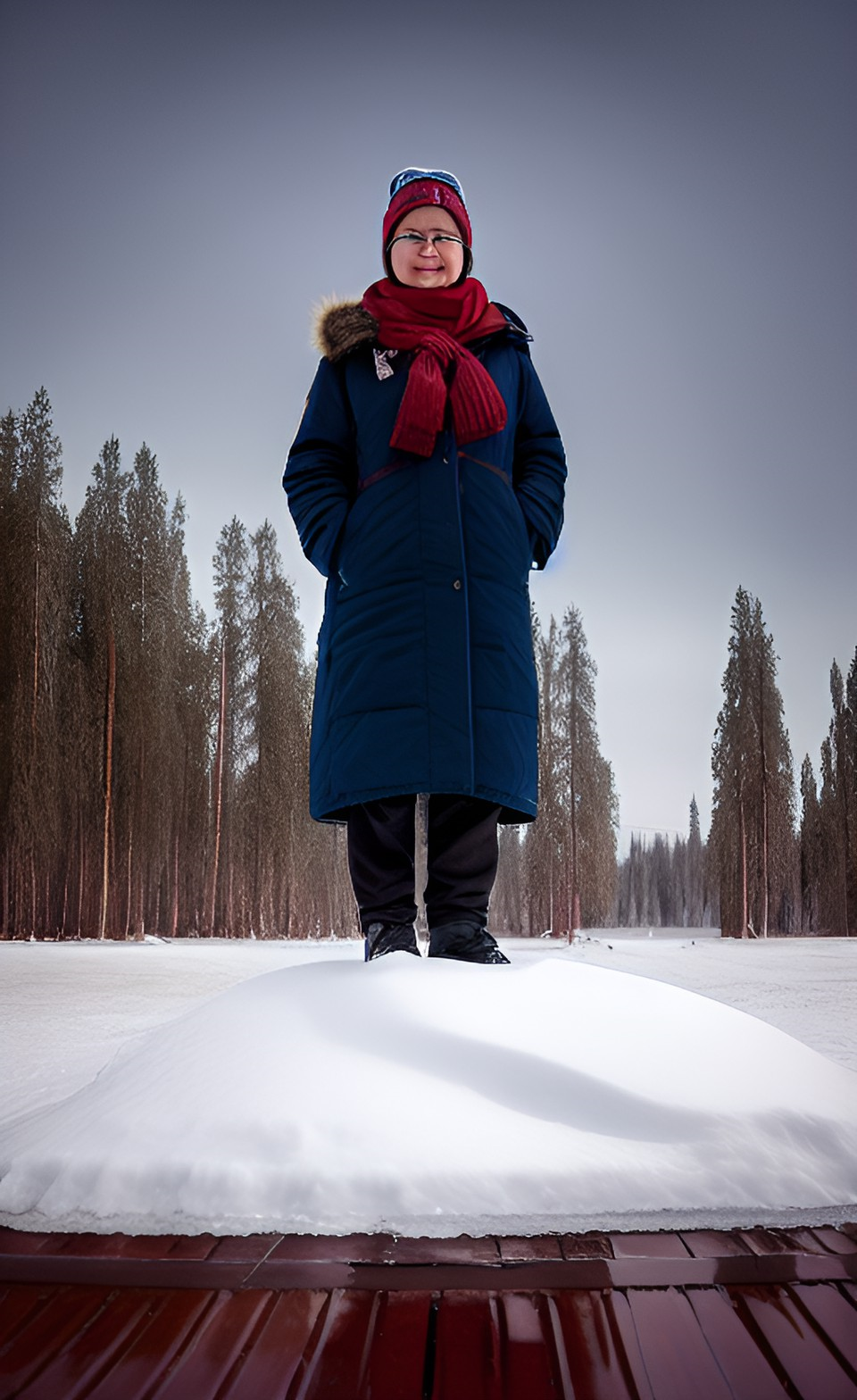 Компетенции российских учителей: цифровая грамотность, гибкие навыки и умение развивать функциональную грамотность
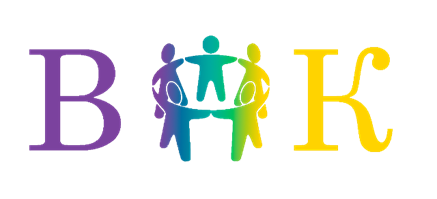 Результаты всероссийского исследования образовательной платформы Яндекс.Учебник
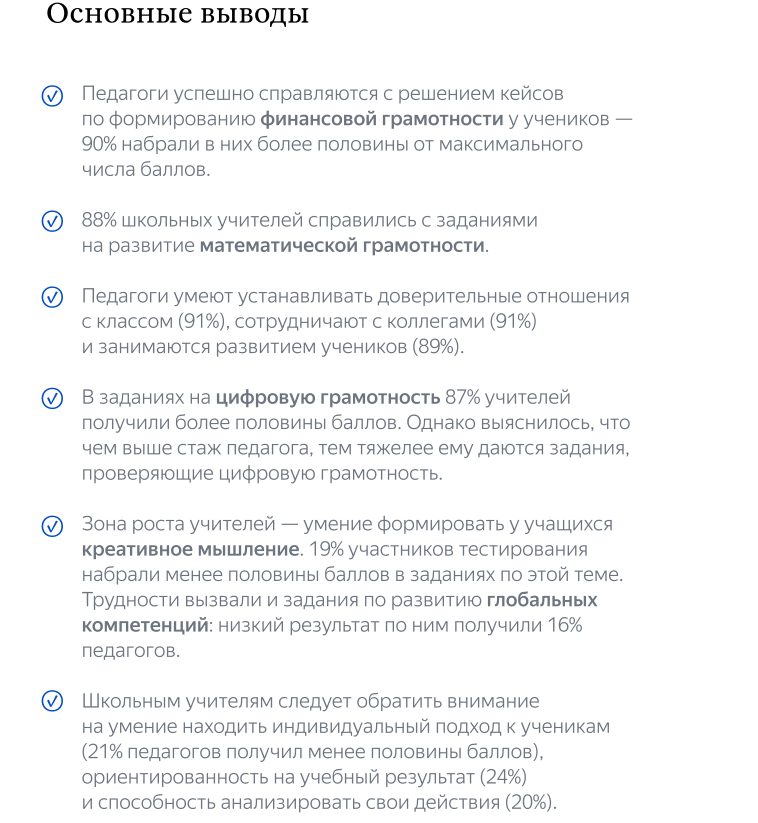 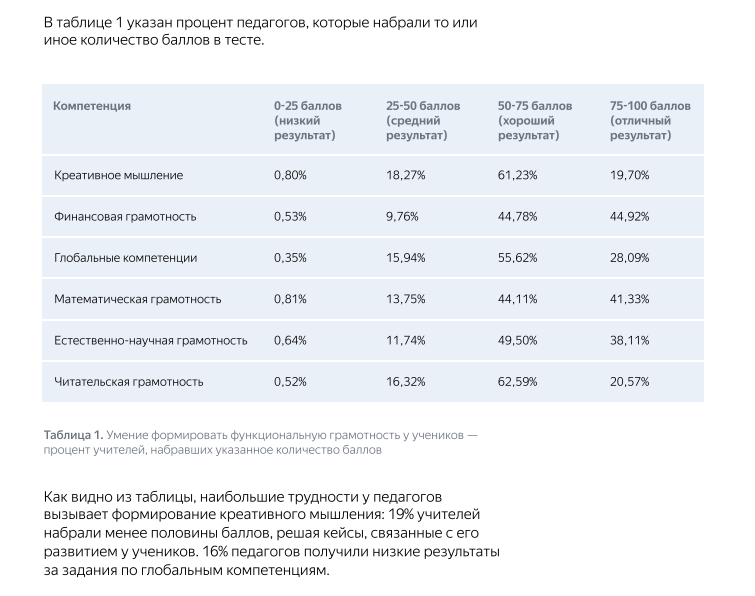 https://yandex.ru/promo/education/articles/kompetencii-uchitelej-issledovanie-yandeksa
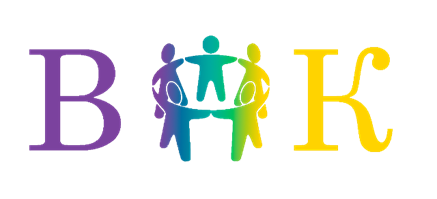 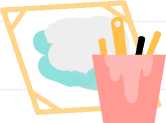 Креативность
?
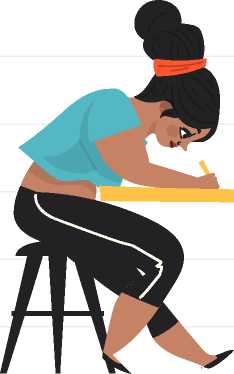 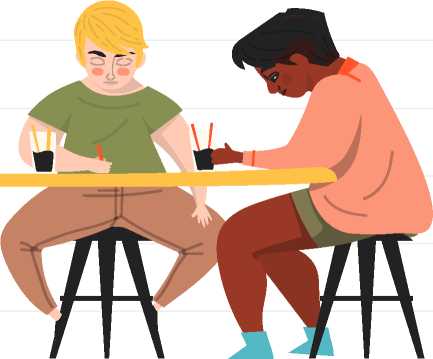 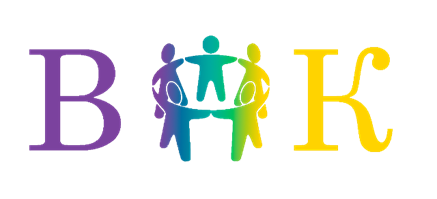 Креативность
Креативность - способность представить и разработать принципиально новые подходы к решению проблем, давать ответ на вопросы, стоящие перед субъектом, или выражать идеи, применяя, синтезируя и видоизменяя знания.
(Lucas B., Claxton G., Spencer E, 2013)
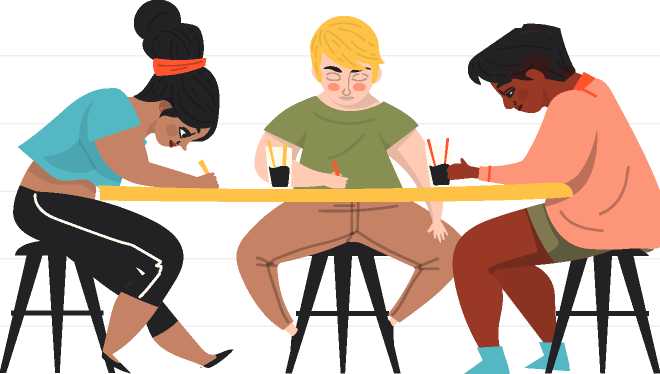 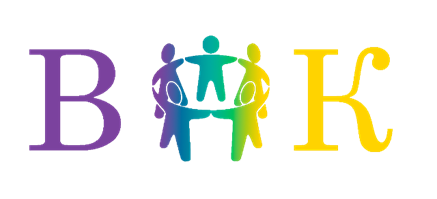 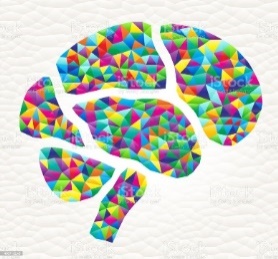 Прием «Последовательности»
1
2 4 12 48 240
2 4 12 48 ?
ь ь т ь й ь ь т ? ь ь ь
ь ь т ь й ь ь т ь ь ь ь
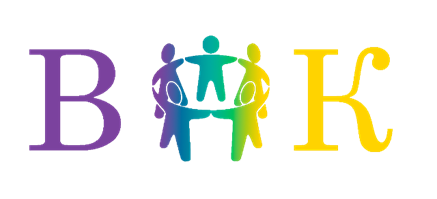 2
Прием «Ассоциации»
безопасный
чистая
первая
здравый
президентский
обручальное
пассажирский
бриллиантовая
граненый
интимные
образовательный
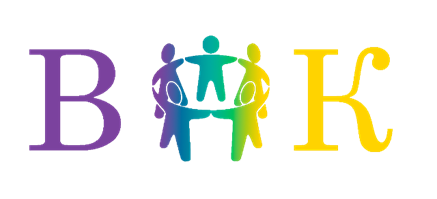 3
Прием «Друдлы»
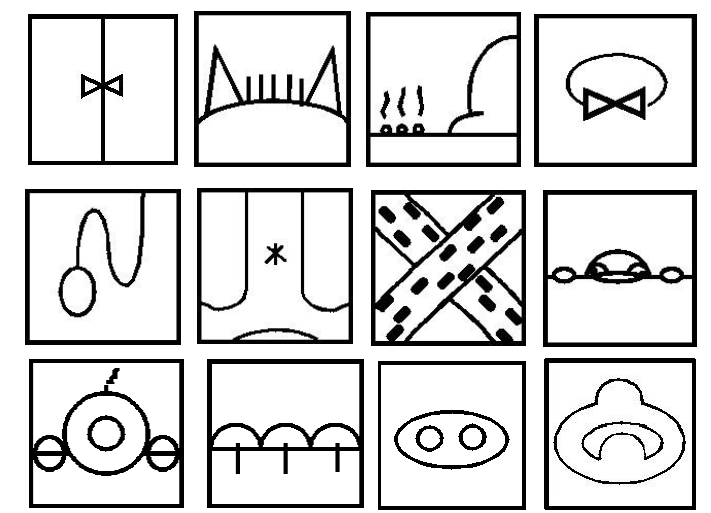 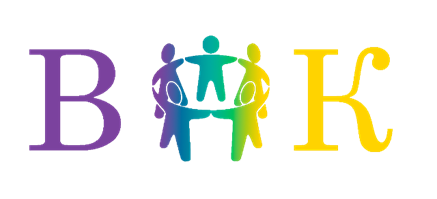 4
Прием «Аббревиатуры»
ЕГЭ
ВУЗ
ФГОС
ЗУН
ВПР
УУД
ГИА
ТРКМЧП
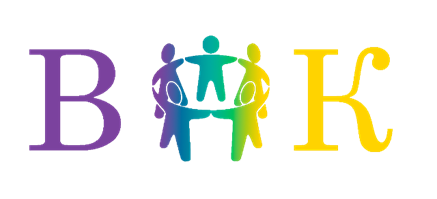 5
Прием «Пиктограмма»
Психологический смысл упражнения
Упражнение позволяет продемонстрировать, насколько разнообразные ассоциации могут вызвать у разных людей одни и те же понятия и насколько по-разному могут быть интерпретированы даже те изображения, смысл которых представляется их автору очевидным.
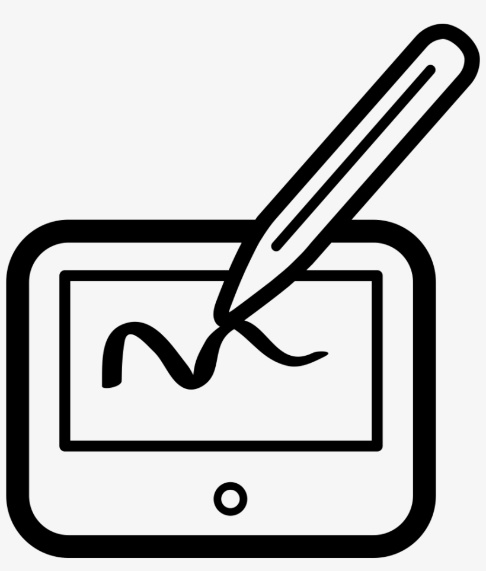 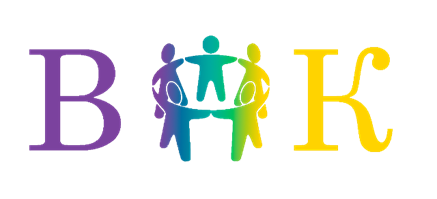 Рефлексия
«Шесть шляп мышления»
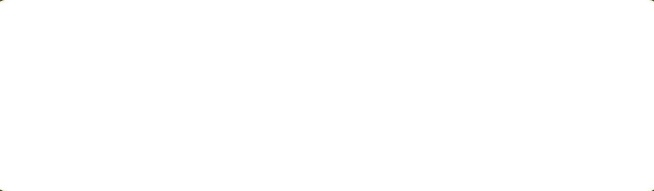 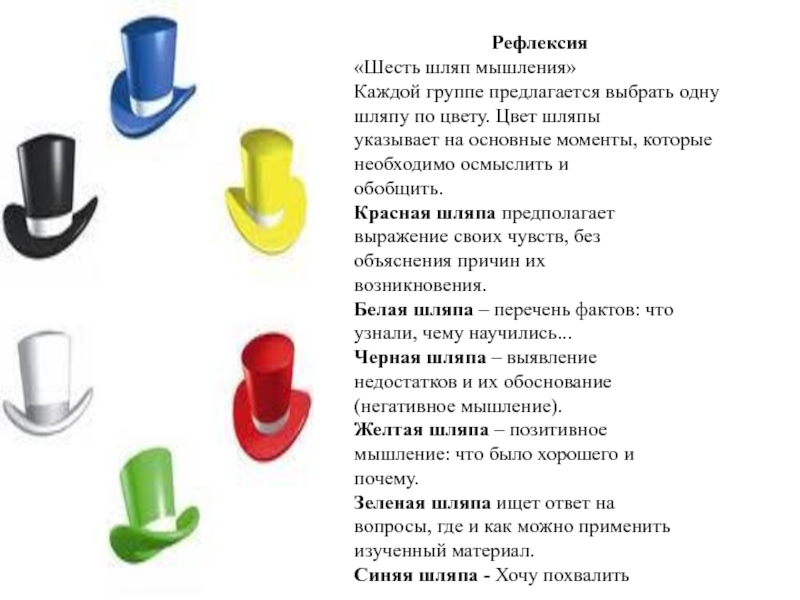 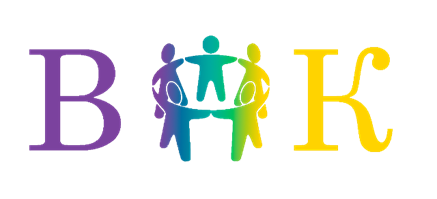 «Креативность не просто любит ограничения – она процветает благодаря им.»
(Дэвид Буркус «Муза не придет: правда и мифы о том, как рождаются гениальные идеи»)
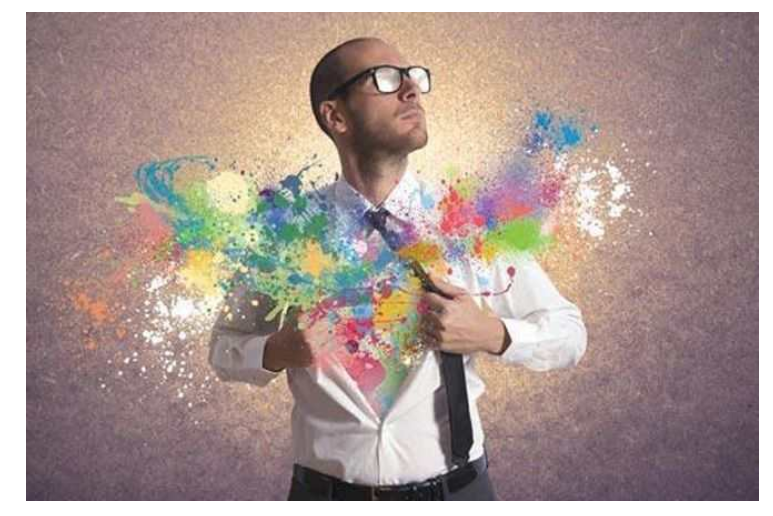 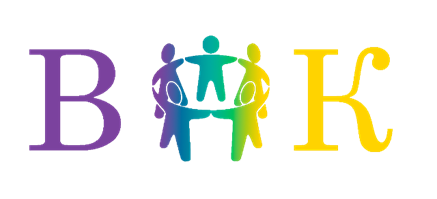 Буду рада сотрудничеству!
Татьяна Алексеевна Королева
тел: рабочий 3-49-39
e-mail: kortat2012@yandex.ru